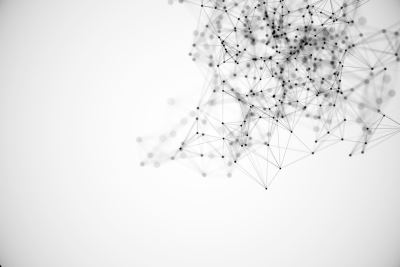 Sediaan Ektravaskular
Apt. Vella Lailli D., M.Farm
Pendahuluan
Beberapa obat tidak diberikan secara oral karena ketidakstabilan obat dalam saluran cerna atau peruraian obat oleh enzim pencernaan dalam usus.
Bentuk sediaan paling ideal ??
Bagaimana memilih rute sediaan yang sesuai??
Pengetahuan tentang kelebihan dan kekurangan masing masing bentuk sediaan ataupun rute administrasi diperlukan untuk menentukan rute yang akan dipilih agar sesuai dengan efek terapi yang diinginkan
Tidak ada satu bentuk sediaan yang ideal untuk semua jenis rute
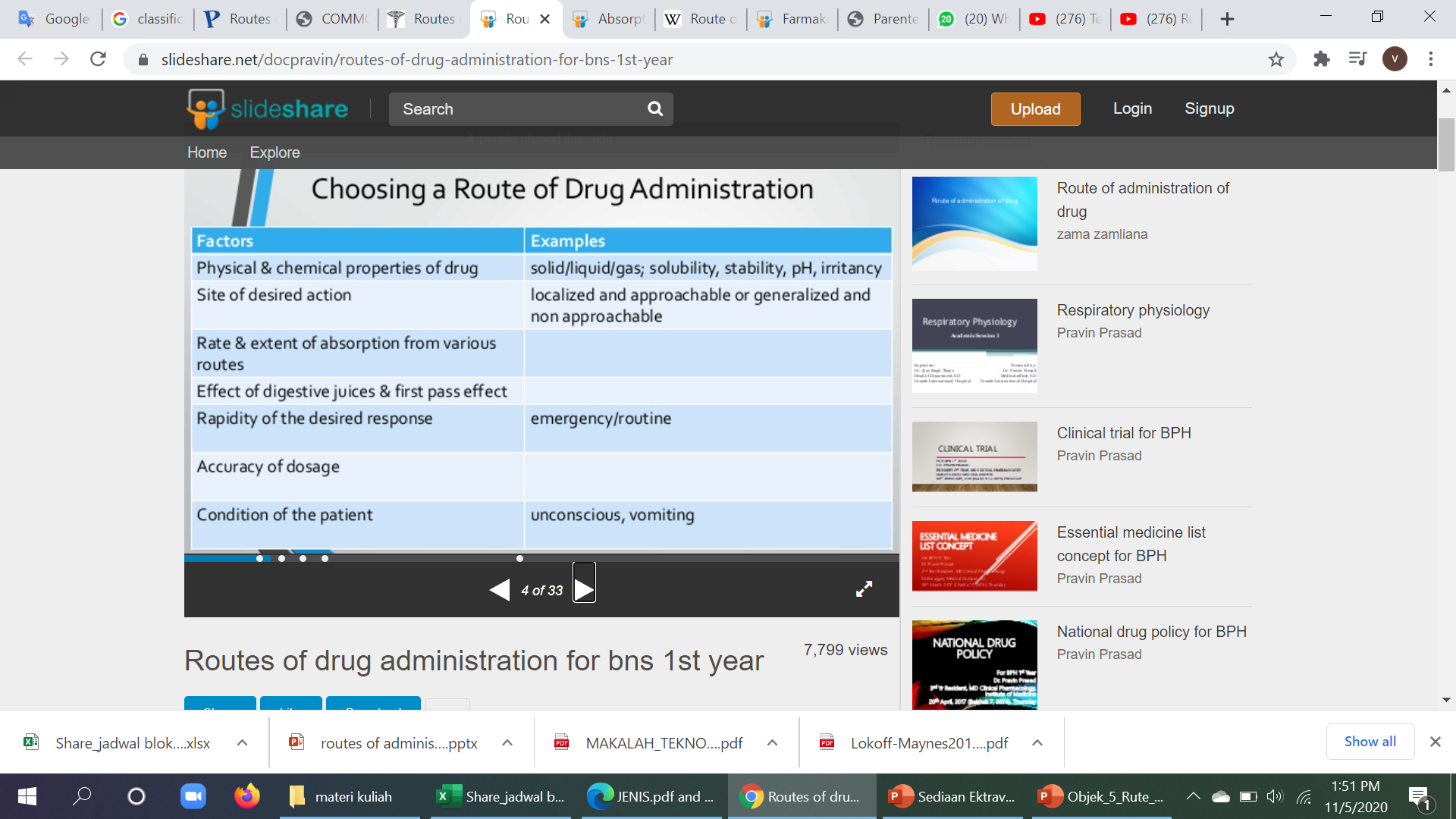 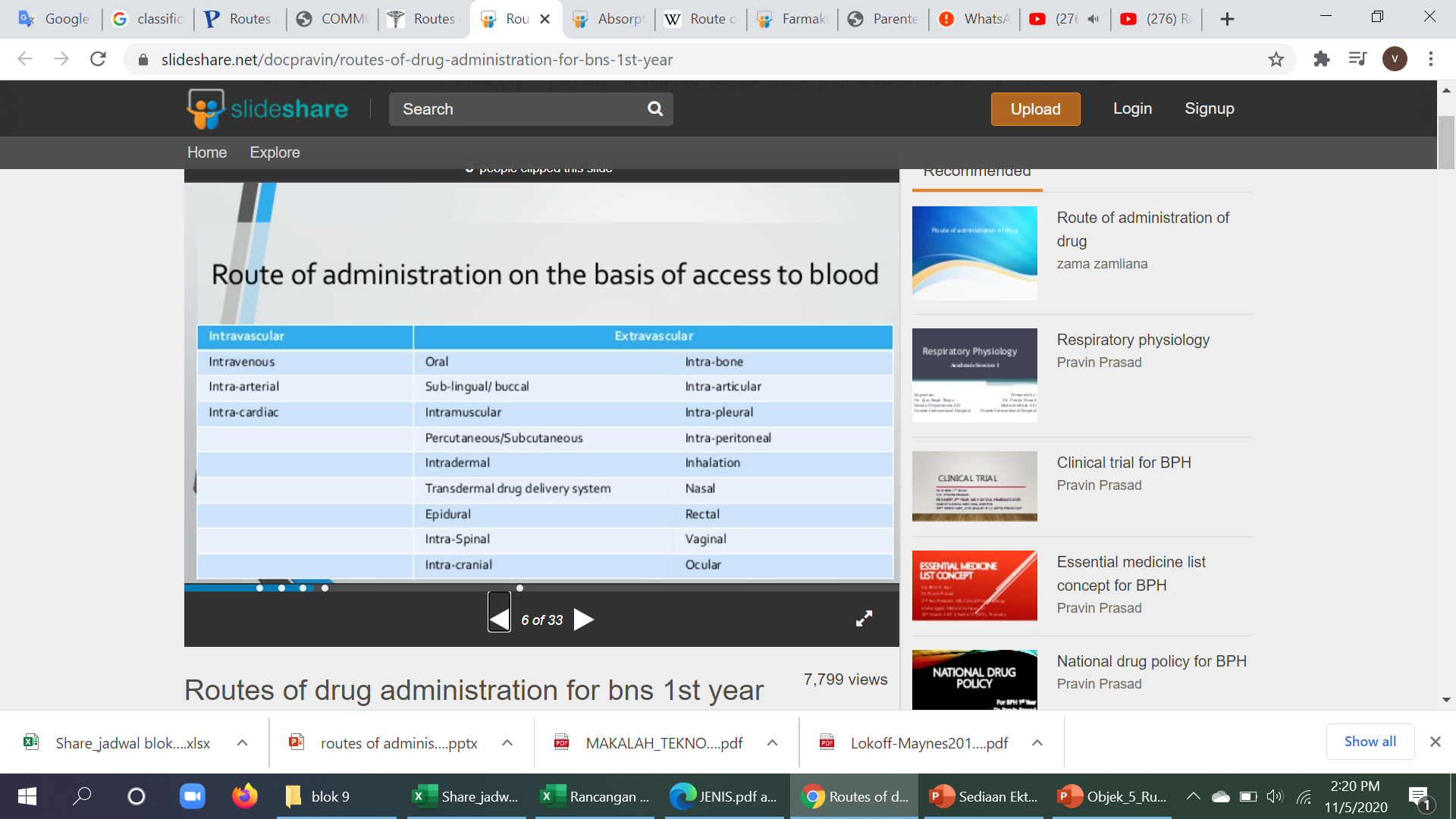 ORAL
KELEBIHAN
Rute pemberian yang paling umum dan paling banyak dipakai 
Bentuk sediaan obatnya dapat berupa tablet, kapsul, larutan (solution), sirup, eliksir, suspensi, jel dan bubuk
Relatif aman
Praktis dan ekonomis 
Meminimalkan ketidaknyamanan pada klien dan dengan efek samping yang paling kecil
KEKURANGAN

Iritasi pada saluran cerna, perlu kerjasama dengan penderita (tidak bisa diberikan pada penderita koma) 
Timbul efek lambat, tidak bermanfaat untuk pasien yang sering muntah, diare, tidak sadar 
Rasa tidak enak maka penggunaannya terbatas 
Obat yang inaktif/terurai oleh cairan lambung/ usus tidak bermanfaat (penisilin G, insulin) 
Kerja obat oral lebih lambat dan efeknya lebih lama
SUBLINGUAL
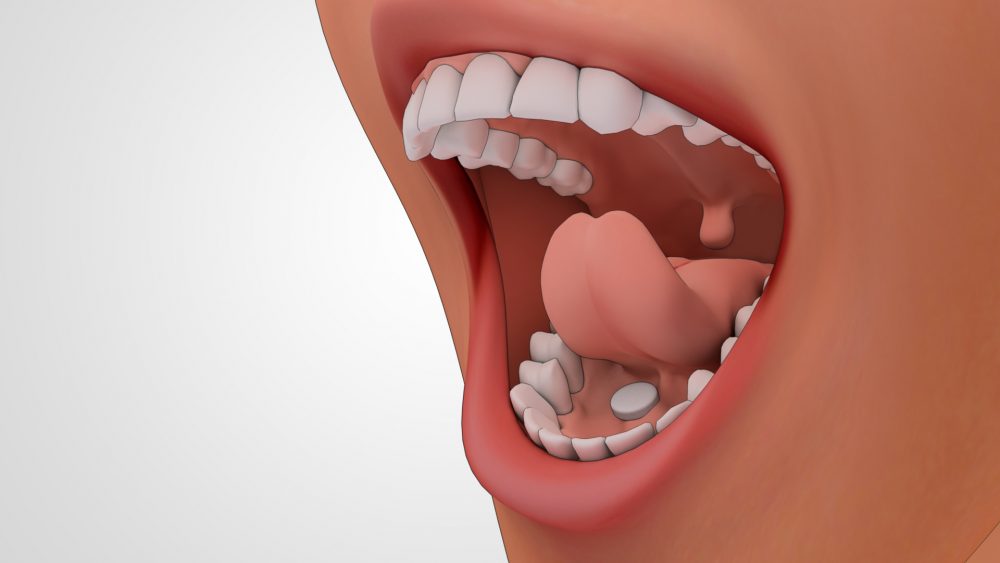 Obat ditempatkan di antara lidah dan permukaan bawah mulut 
Tablet sublingual dirancang secara khusus dan akan melarut perlahan dan diserap melalui pembuluh darah yang banyak terdapat di bawah lidah.
KELEBIHAN
Mudah dan tdk perlu steril 
Obat cepat masuk ke sirkulasi sistemik 
Obat tdk melintasi metabolisme lintas pertama
KEKURANGAN
Dapat terjadi iritasi mulut 
Pasien harus sadar 
Hanya obat yang lipofil
BUCCAL
Dilakukan dengan menempatkan obat padat di antara pipi dan gusi 
Dibandingkan dengan jaringan sublingual, jaringan bukal kurang permeabel sehingga penyerapannya lebih lambat.
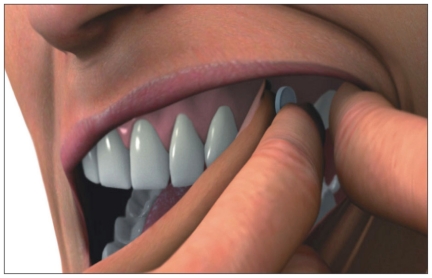 KELEBIHAN
Mudah 
Tidak perlu steril 
Efek cepat

KEKURANGAN
Dapat terjadi iritasi mulut 
Pasien harus sadar 
Hanya obat yang lipofil
The drug should be lipid soluble and small.
INJEKSI
Rute pemberian tersering setelah bentuk sediaan oral
Memasukkan obat dalam bentuk larutan atau suspensi ke dalam tubuh di berbagai tempat dan ke berbagai kedalaman menggunakan jarum suntik dan jarum.
 Rute ini menyebabkan risiko terjadinya infeksi, nyeri, dan iritasi lokal.
Injeksi adalah sediaan steril berupa larutan, emulsi, suspensi atau serbuk yang harus di larutkan atau di suspensikan lebih dahulu sebelum di gunakan secara parenteral, suntikan dengan cara menembus, atau merobek ke dalam atau melalui kulit atau selaput lendir.
Kapan rute ini diberikan?
Dibutuhkan efek cepat seperti dalam situasi darurat;
Pasien terlalu sakit atau dalam kondisi tidak sadar untuk menggunakan jalur oral;
Obat tersebut secara oral tidak efektif karena dihancurkan atau tidak diserap dari usus;
Ada kebutuhan untuk mempertahankan tingkat obat dalam darah yang stabil.
KELEBIHAN
Obat memiliki onset cepat 
Efek obat dapat diramalkan dengan pasti
Biovaibilitas lebih baik daripada sediaan oral
Kerusakan obat dalam saluran cerna dapat dihindarkan
Obat dapat diberikan kepada pasien yang sakit keras atau koma
KEKURANGAN
Rasa nyeri pada saat disuntik
Memberikan efek psikologis penderita yang takut disuntik
Kekeliruan pemberian obat tidak mungkin diperbaiki 
Obat hanya diberikan kepada penderita di Rumah sakit atau di tempat praktek dokter dan perawat yang kompeten
Bagaimana persyaratan sediaan injeksi?
Sediaan obat harus jernih. Jernih maksudnya tidak ada partikel yang tidak larut dalam sediaan tersebut. Jadi, meskipun sediaan berwarna, tetap terlihat jernih (tidak keruh).
Tidak berwarna. Maksudnya sediaan larutan bisa saja berwarna, namun warna larutan sama dengan warna zat aktifnya sehingga tidak ada campuran warna lain dalam sediaan itu.
Bebas dari partikel asing. Partikel asing yang bukan penyusun obat. Sumber partikel bisa berasal dari air, bahan kimia, personil yang bekerja, serat dari alat atau pakaian personil, alat-alat, lingkungan, pengemas (gelas, plastik).
Keseragaman volume atau berat.
Memenuhi uji kebocoran. Terutama untuk injeksi yang dikemas dalam ampul
Stabil, tidak mengalami degradasi fisika
KOMPONEN OBAT SUNTIK
Bahan obat
Memenuhi syarat yang tercantum sesuai monografinya masing-masing dalam Farmakope. 
Pada etiketnya tercantum : p.i ( pro injection )
Bahan Pembawa
Menurut FI.ed.IV, zat pembawa mengandung air, menggunakan air untuk injeksi, sebagai zat pembawa injeksi harus memenuhi syarat Uji pirogen dan uji Endotoksin Bakteri.
 NaCl dapat ditambahkan untuk memperoleh isotonik. Kecuali dinyatakan lain, Injeksi NaCl atau injeksi Ringer dapat digunakan untuk pengganti air untuk injeksi.
Zat Pembawa Tidak Berair
Umumnya digunakan minyak untuk injeksi (olea pro injection) misalnya Ol. Sesami, Ol. Olivarum, Ol. Arachidis.

Pembawa tidak berair diperlukan apabila : 
Bahan obatnya sukar larut dalam air 
Bahan obatnya tidak stabil / terurai dalam air. 
Dikehendaki efek depo terapi.
Zat Tambahan

Untuk mendapatkan pH yang optimal 
Untuk mendapatkan larutan yang isotonis 
Untuk mendapatkan larutan isoioni 
 Sebagai zat bakterisida 
 Sebagai pemati rasa setempat ( anestetika lokal ) 
Sebagai stabilisator
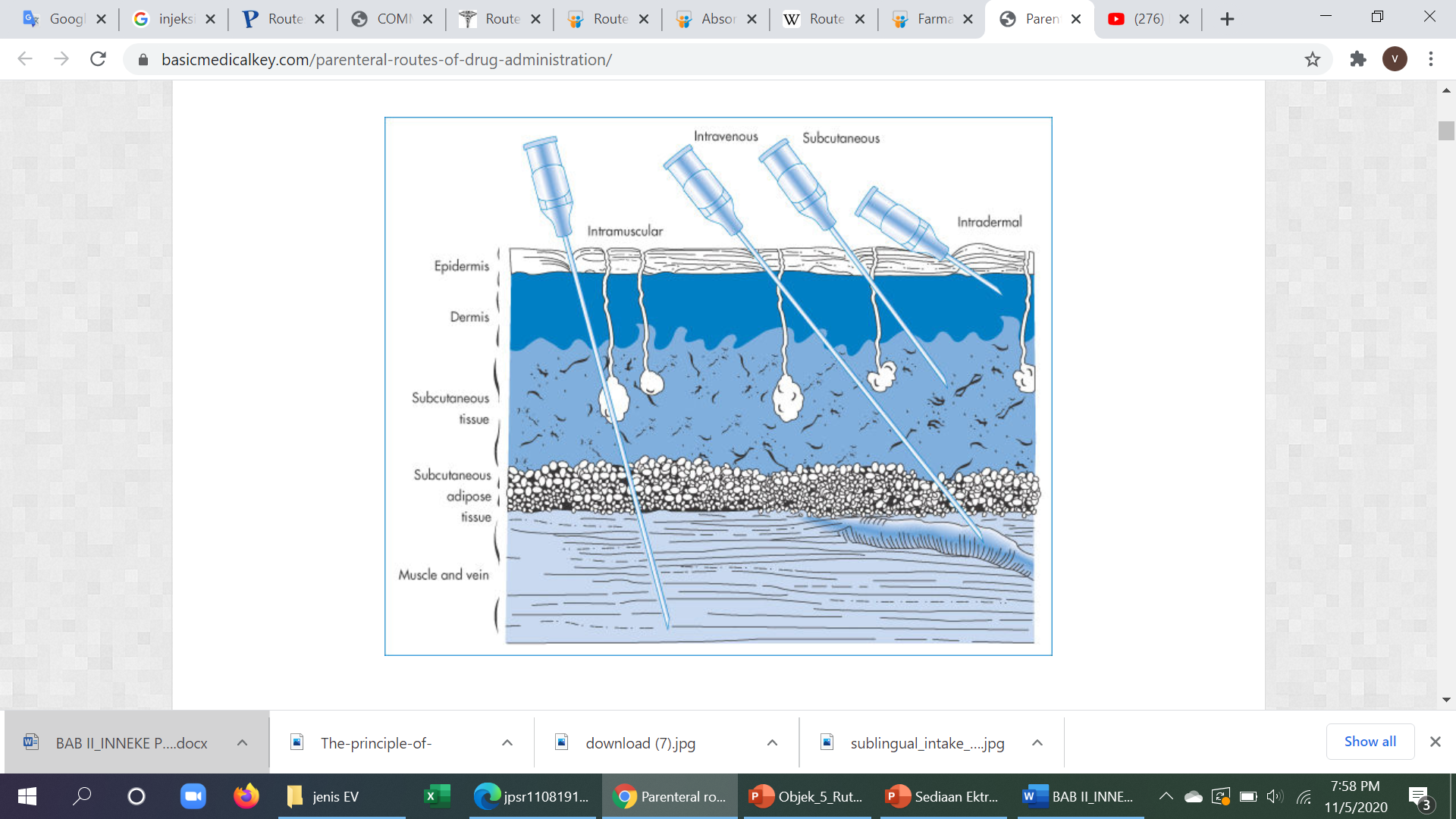 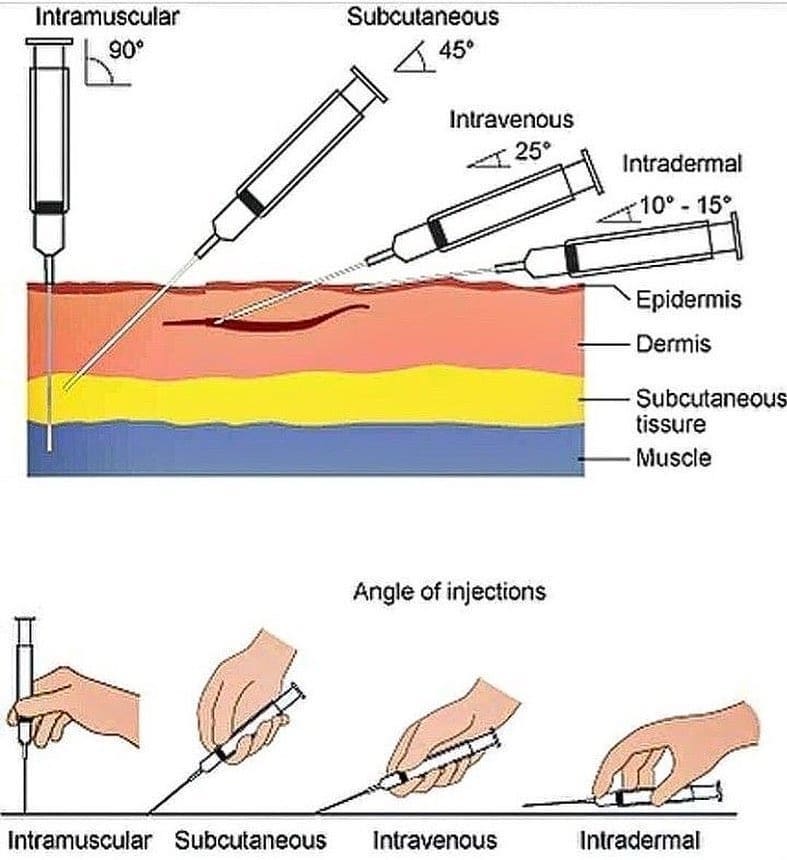 INTRAMUSCULAR
Injeksi intramuskuler (IM) adalah pemberian obat/ cairan dengan cara dimasukkan langsung ke dalam otot (muskulus). 
Pada orang dewasa tempat yang paling sering digunakan untuk suntikan intramuskular adalah seperempat bagian atas luar otot gluteus maximus (bagian paha)
sedangkan pada bayi, tempat penyuntikan dibatasi sebaiknya paling banyak 5 ml bila disuntikkan ke daerah gluteal dan 2 ml di daerah deltoid (bagian lengan)
Rute intramuscular (IM) memungkinkan absorbsi obat yang lebih cepat dari pada rute subcutan (SC), karena pembuluh darah lebih banyak terdapat di otot.
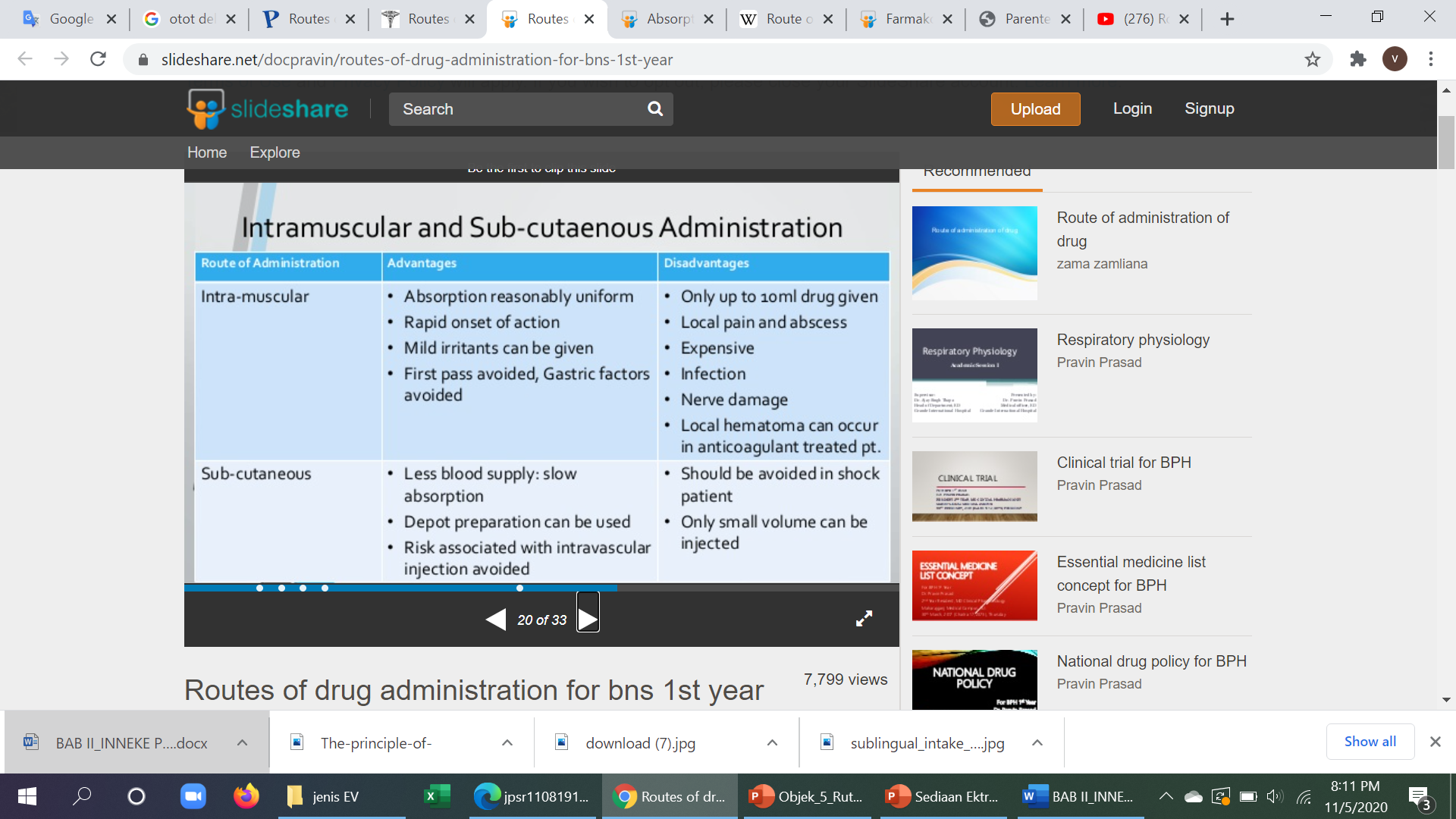 Pemberian obat IM dipengaruhi oleh kelarutan obat dalam air yang akan menentukan kecepatan absorpsi obat
Obat yang larut dalam air akan cepat untuk diabsorbsi, sebaliknya
Ukuran Molekul juga berpengaruh pada kadar obat yang akan diabsorpsi oleh tubuh
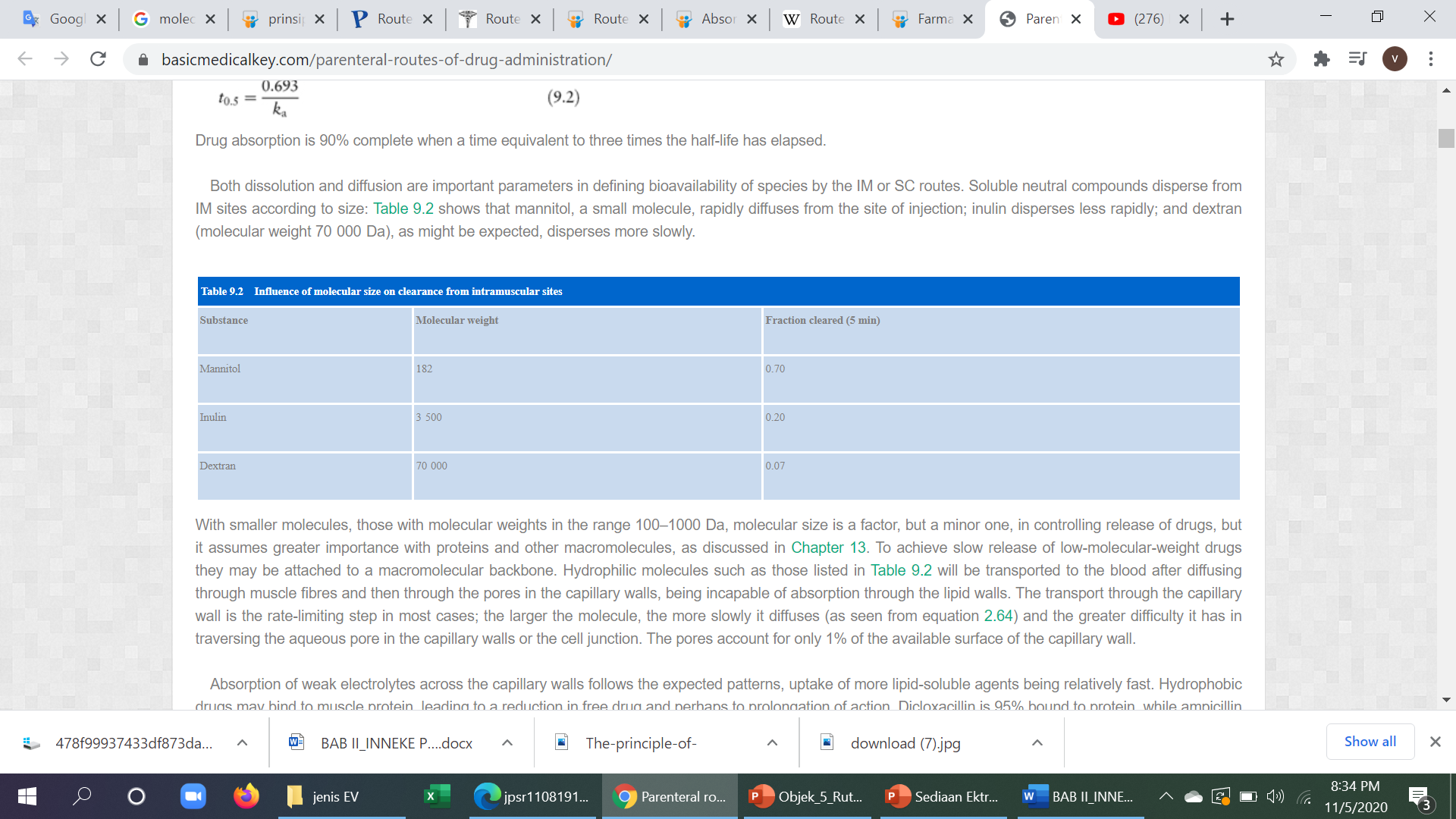 Yang berupa larutan dapat diserap dengan cepat, yang berupa emulsi atau suspensi diserap lambat dengan maksud untuk mendapatkan efek yang lama.
 Volume penyuntikan antra 4 - 10 ml, disuntikkan perlahan-lahan untuk mencegah rasa sakit.
SUBCUTAN (SC)
Penyuntikan subkutan adalah penyuntikan obat atau vaksin ke dalam hipodermis, yaitu lapisan kulit yang berada di bawah dermis.
Karena jaringan subkutan memiliki sedikit pembuluh darah, obat yang disuntikkan menyebar dengan sangat lambat dengan kecepatan penyerapan yang berkelanjutan.
 Oleh karena itu, sangat efektif dalam pemberian vaksin, hormon pertumbuhan, dan insulin, yang memerlukan pemberian terus menerus dengan kecepatan dosis rendah.
Pemberian obat bersama dengan vasokonstriktor juga dapat memperlambat absorpsinya
KELEBIHAN
Digunakan dengan sederhana 
Mencegah kerusakan sekitar saluran cerna
KEKURANGAN
Dalam pemberian subkutan yaitu rasa sakit dan kerusakan kulit 
Tidak dapat dipakai jika volume obat besar 
laju absorpsi obat bergantung pada aliran darah dan volume injeksi
Efeknya agak lambat
INTRADERMAL (ID)
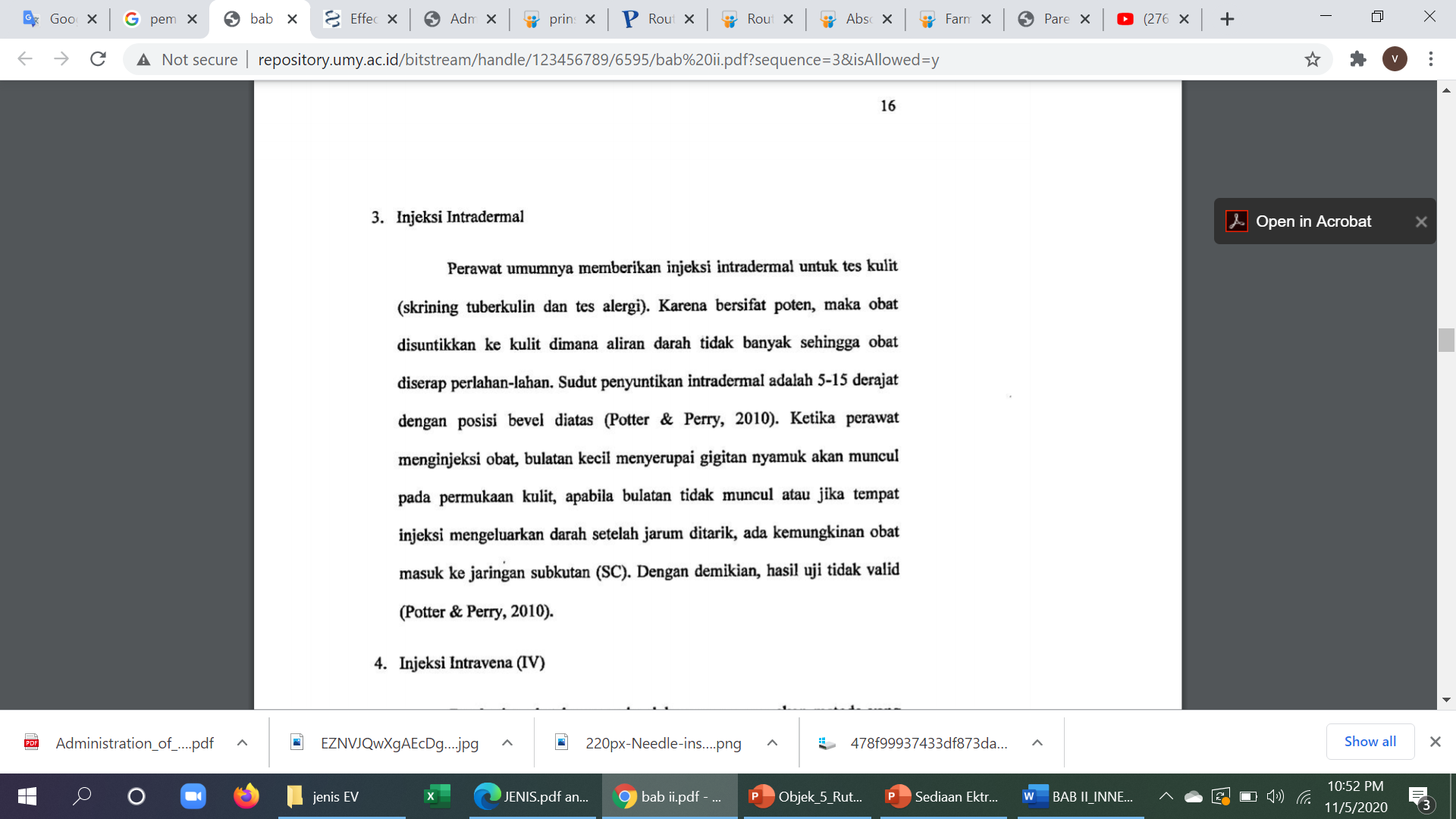 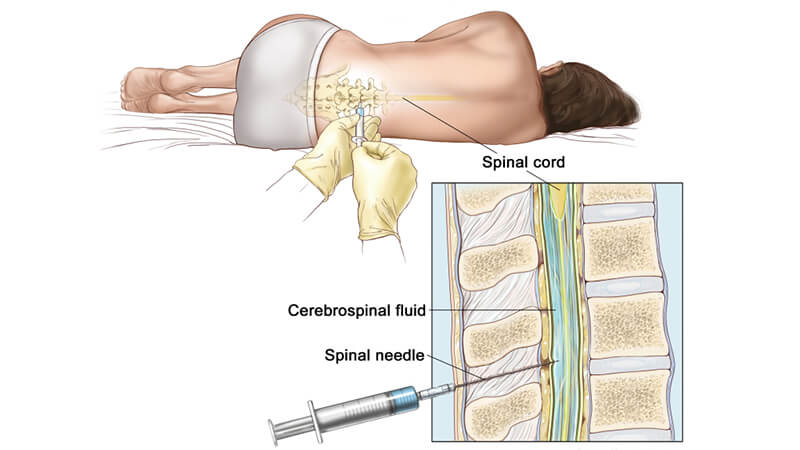 INTRATECHAL
Pemberian intratekal adalah rute pemberian obat melalui suntikan ke kanal tulang belakang, atau ke ruang subarachnoid sehingga mencapai cairan serebrospinal dan berguna dalam anestesi spinal, kemoterapi, atau aplikasi manajemen nyeri.
Disuntikkan langsung ke dalam saluran sumsum tulang belakang pada dasar otak ( antara 3 -4 atau 5 - 6 lumbra vertebrata ) yang ada cairan cerebrospinalnya
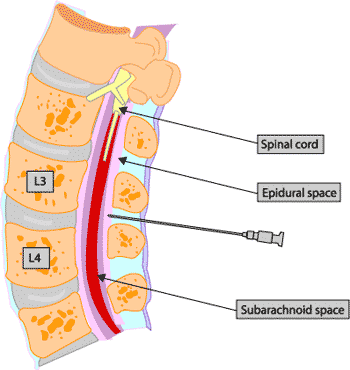 INTRAPERITONIAL
Disuntikkan langsung ke dalam rongga perut
Lebih sering digunakan pada hewan uji
Jarang digunakan ke manusia karena bahaya nya besar.